ФГБОУ  ВО  Белгородский ГАУ
 Управление библиотечно – информационных ресурсов
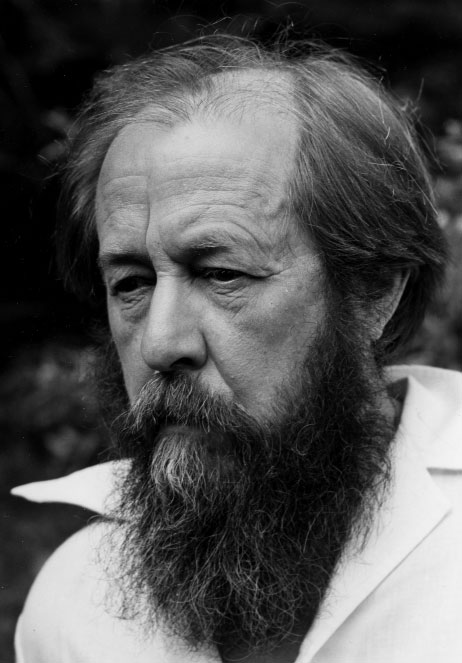 «Александр Исаевич Солженицын: личность, творчество, 
время»
2018
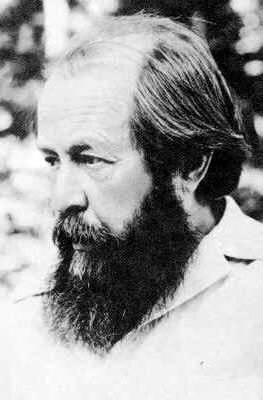 Александр Исаевич Солженицын - русский писатель, публицист, поэт, общественный и политический деятель.
Лауреат Нобелевской премии по литературе
Биография
Солженицын А.И. родился
 11 декабря 1918года в Кисловодске
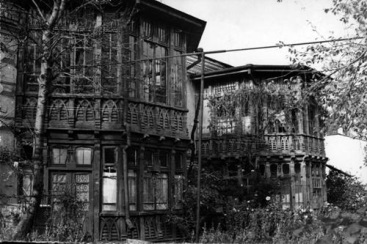 Дом А.И. Солженицына
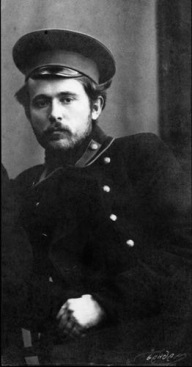 Отец, Исаакий Семенович,  получил университетское 
образование. 
 Из  университета  в Первую мировую войну  добровольцем ушел на фронт.
 Вернувшись с войны, был смертельно ранен на охоте и умер за полгода до рождения  сына
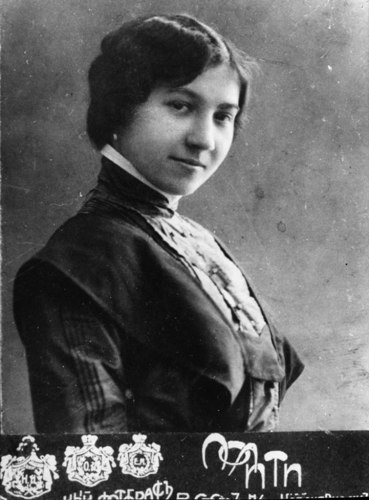 Мать, 
Таисия Захаровна 
Щербак,
 происходила из  семьи богатого кубанского 
землевладельца
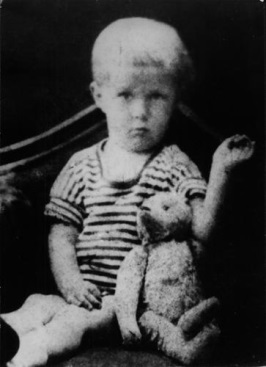 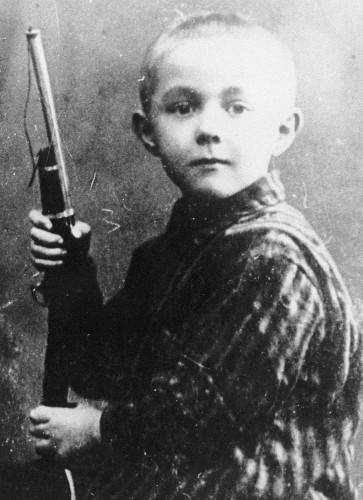 А. И. Солженицын
 6 лет
А. И. Солженицын
 2,5 года
С 1924 года семья Солженицыных проживала  в Ростове-на-Дону
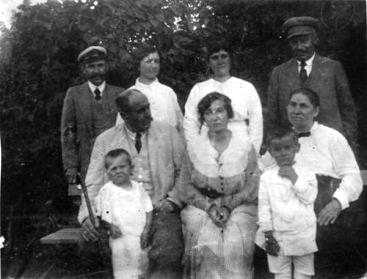 Семья Солженицыных, Щербак
Годы учения
Тяга к умственной самостоятельности и обостренный интерес к дореволюционному прошлому семьи, в которой хранили память 
о прежней жизни, непохожей на советскую, рано подвели Солженицына к замыслу большой книги  (по образцу «Войны и мира» Л. Н. Толстого)  о первой мировой войне 
и революции
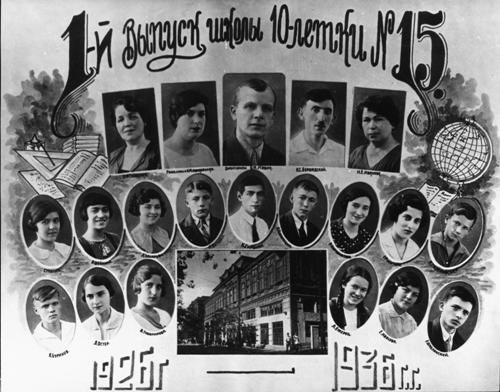 Первый выпуск ростовской школы № 15 Солженицын — во втором ряду четвёртый справа
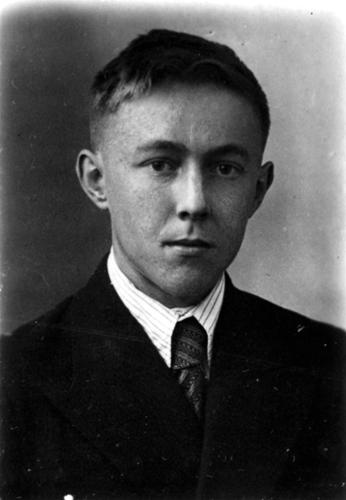 Успешно закончив школу, Солженицын в 1938 г. поступает в Ростовский университет, где, несмотря на интерес к литературе, занимается физикой и математикой
Декабрь 1938 года
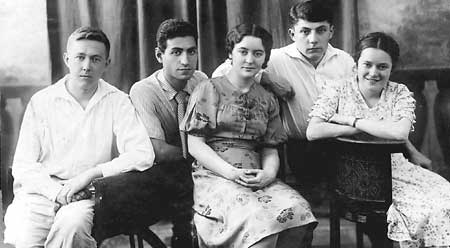 А. Солженицын среди друзей – студентов физико–математического факультета Ростовского университета
Литературные планы обусловили поступление Солженицына на заочное отделение Московского института философии, литературы, истории. 
Закончить институт ему помешала ВОЙНА
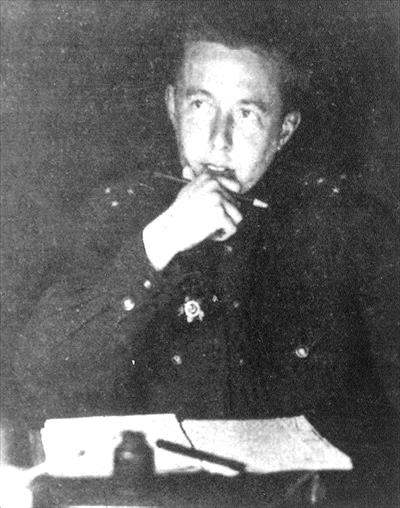 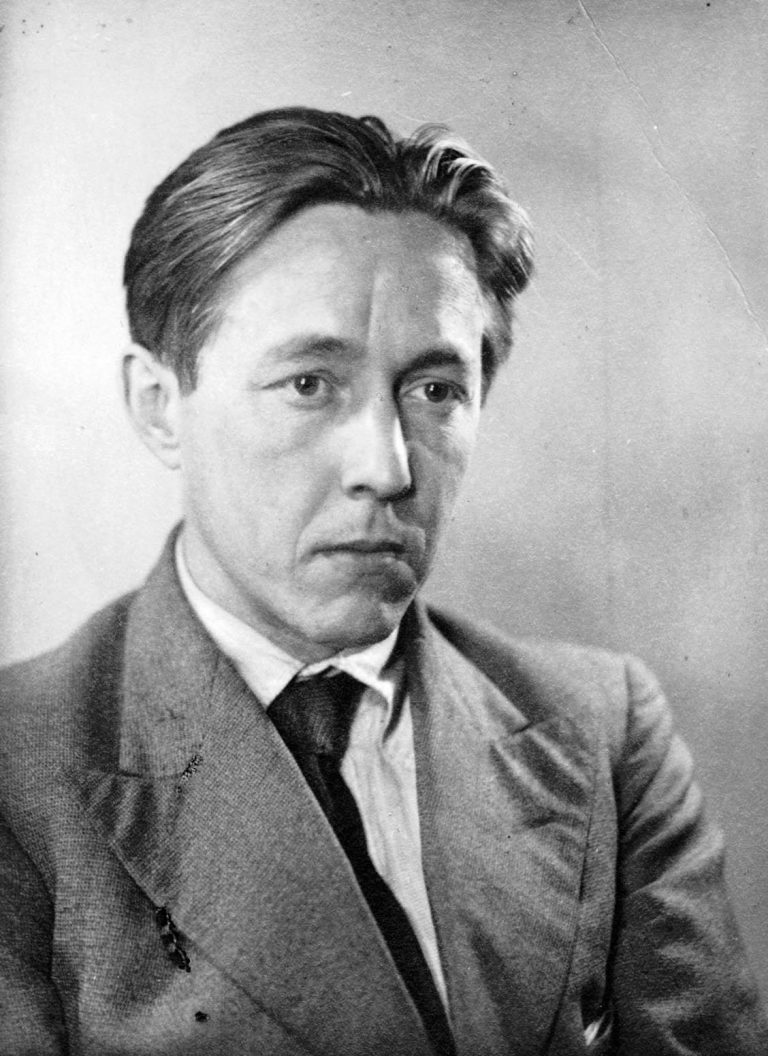 Если ты не умеешь использовать минуту, ты зря проведешь и час, и день, и всю жизнь.

Александр Солженицын
Военная служба
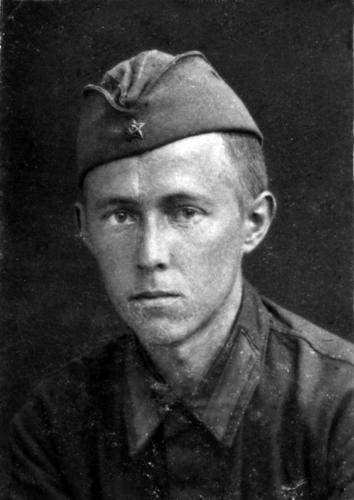 После обучения в артиллерийском училище в Костроме в 1942 г. он был отправлен на фронт и назначен командиром батареи звуковой разведки
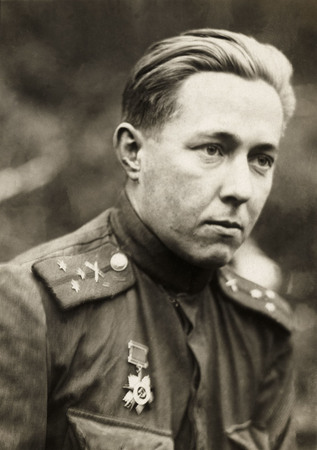 В 1943-ем он получает орден Отечественной войны второй степени, в следующем - орден Красной Звезды, будучи уже капитаном
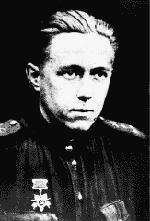 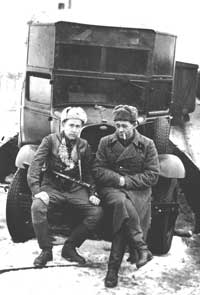 Старший  лейтенант Солженицын. Брянский фронт
Лейтенант Солженицын (слева)
Арест и ссылка
9 февраля 1945 года Солженицына арестовали: военная цензура обратила внимание на его переписку с другом Николаем Виткевичем. В письмах содержались резкие оценки Сталина и установленных им порядков
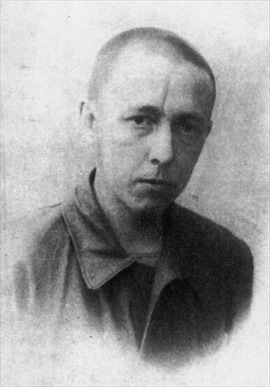 Отбывал Солженицын срок в Новом Иерусалиме под Москвой, потом на строительстве жилого дома в Москве. 
Затем – в «шарашке» (секретном научно-исследовательском институте, где работали заключенные) в подмосковном поселке Марфино. 1950–1953 он провел в лагере
 (в Казахстане), был на общих лагерных работах
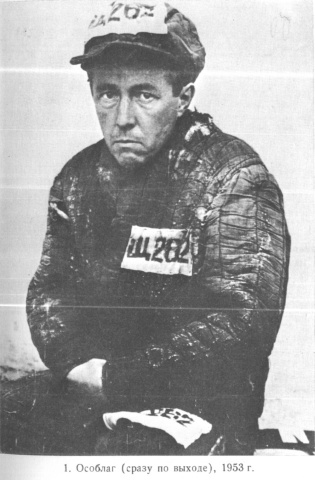 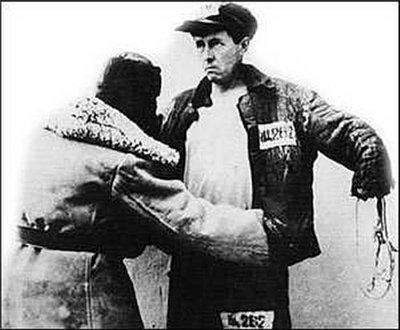 А.И.Солженицын
 в тюрьме
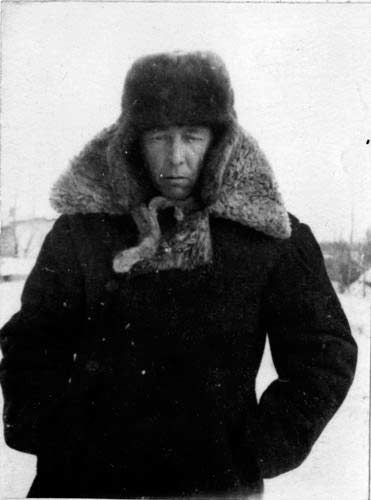 С февраля 1953 Солженицын очутился на «вечном ссыльнопоселении» в ауле  Кок-Терек (Джамбульская область, Казахстан). Дважды лечился в Ташкенте от рака
В феврале 1956 был реабилитирован решением Верховного Суда СССР, вернулся в Россию: он поселился в Рязани и стал преподавать в школе
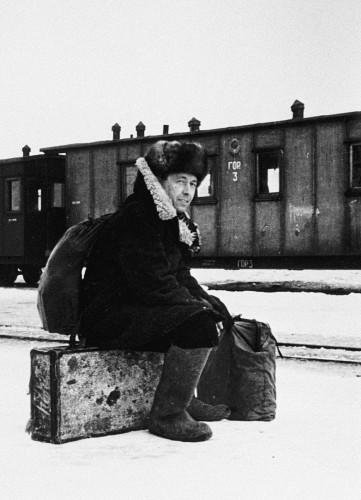 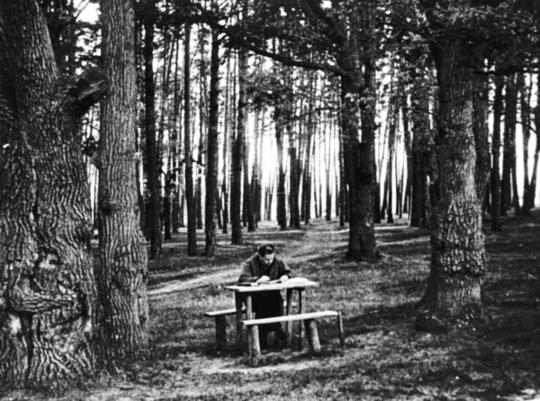 Литературная деятельность
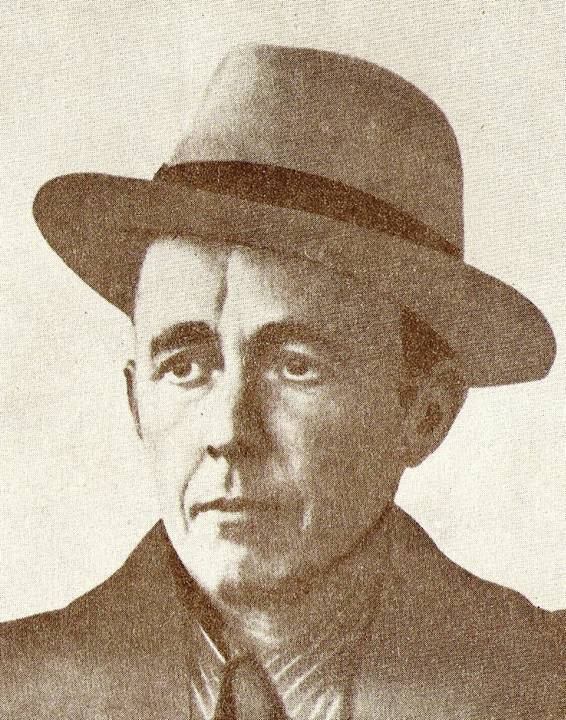 "Внутренняя пружина была. От рождения была. Но я с удовольствием отдавался работе. Работе и борьбе. Когда я в лагере был, то я писал даже на каменной кладке. 
Я на клочке бумажки писал карандашом, потом содержание запомню и уничтожаю бумажку. Да, казалось: как кончится, так и кончится. Что будет, то будет. А потом получалось, вроде что-то путное вышло»
Александр Солженицын
Ш4Р7 С 60
Солженицын, А. И.Рассказы : рассказ / А. И. Солженицын. - М. : Современник, 
1989. - 302 с.
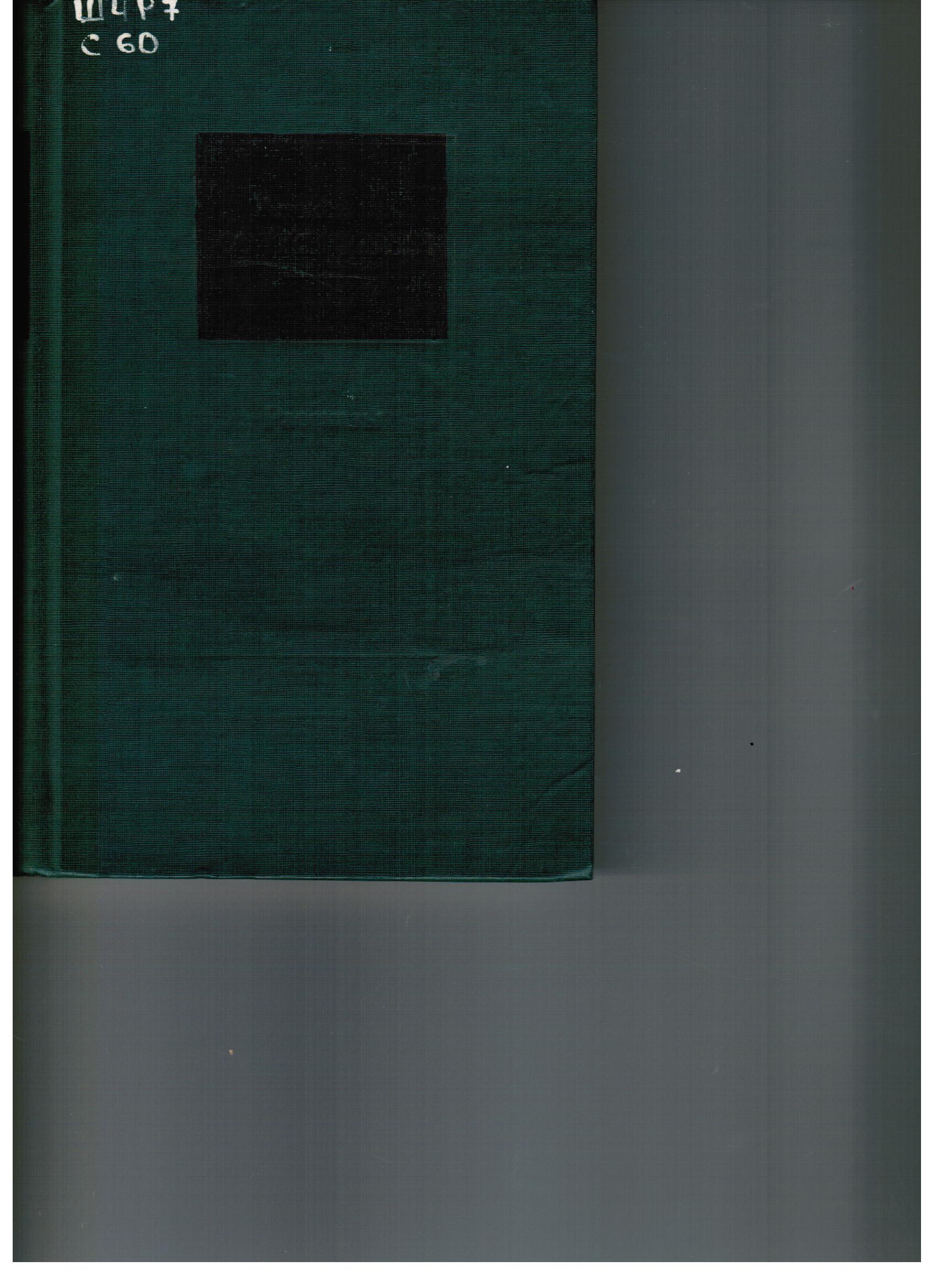 В книгу Александра Солженицына вошли рассказы, созданные в пятидесятые и шестидесятые годы, и лекция, прочитанная при получении Нобелевской премии по литературе
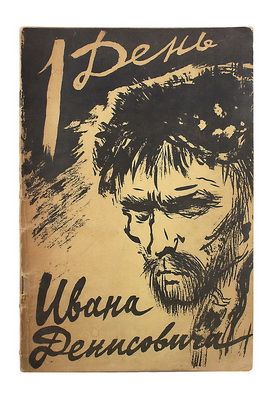 В 1959 году Солженицын за три недели написал рассказ "Щ-854 (Один день одного зэка)", который два года спустя попал в журнал "Новый мир" к  А. Т. Твардовскому, и Твардовский добился разрешения на его публикацию непосредственно у 
Н. С.Хрущева
Ш4Р6-4С60
Солженицын, А. И. 
В круге первом : роман / А. И. Солженицын. - М. : Голос, 1994. - 736 с.
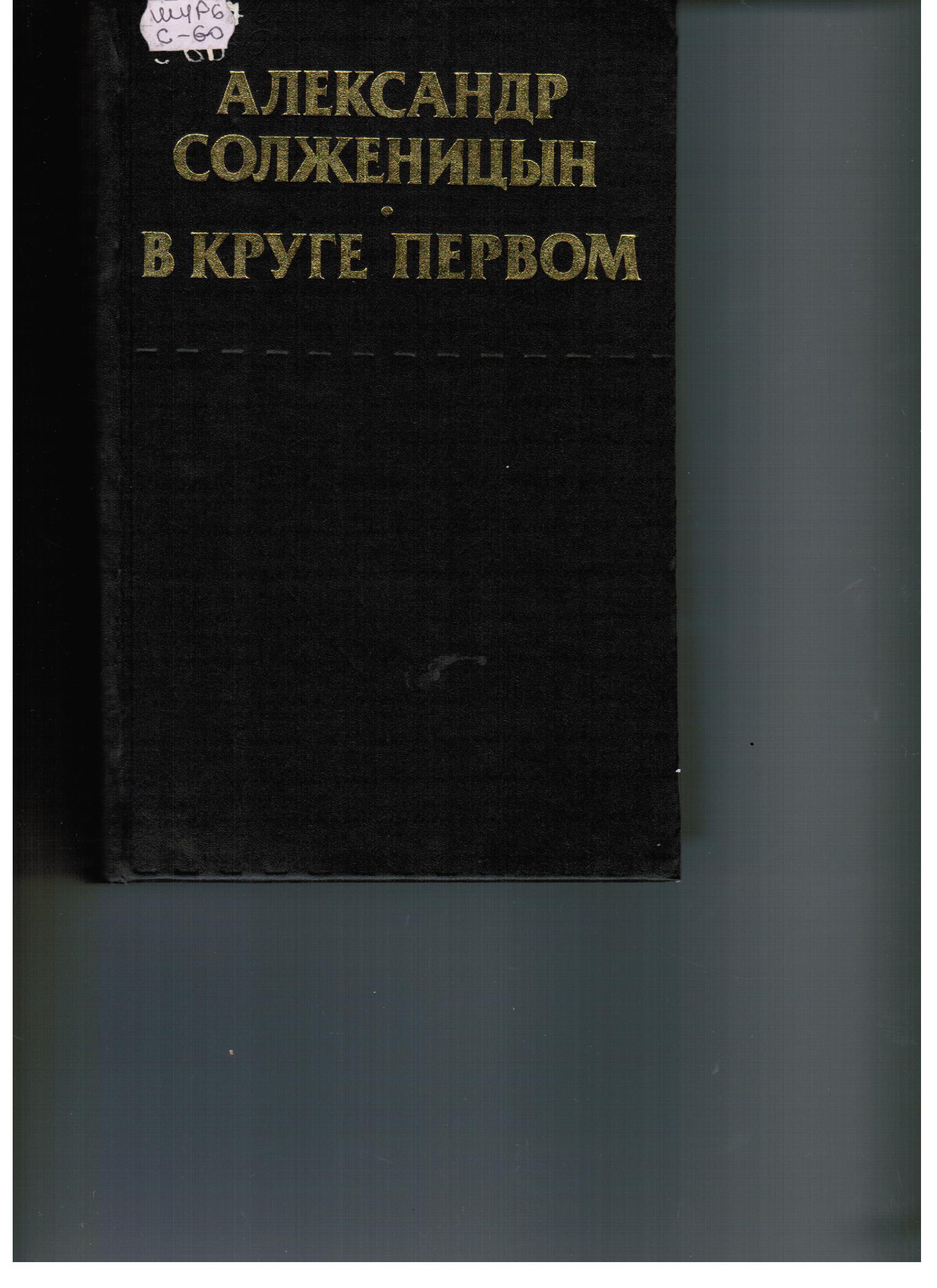 Роман «В круге первом» заставляет окинуть все творчество Солженицына новым взглядом, и становится ясно, что он, его книги, самая его личность являются ответом народа на то, что происходило в стране
Ш4Р6-4С60
Солженицын, А. И. Малое собрание сочинений. Т.4. Раковый корпус : повесть / А. И. Солженицын. - М. : ИНКОМ НВ, 1991. - 464 с.
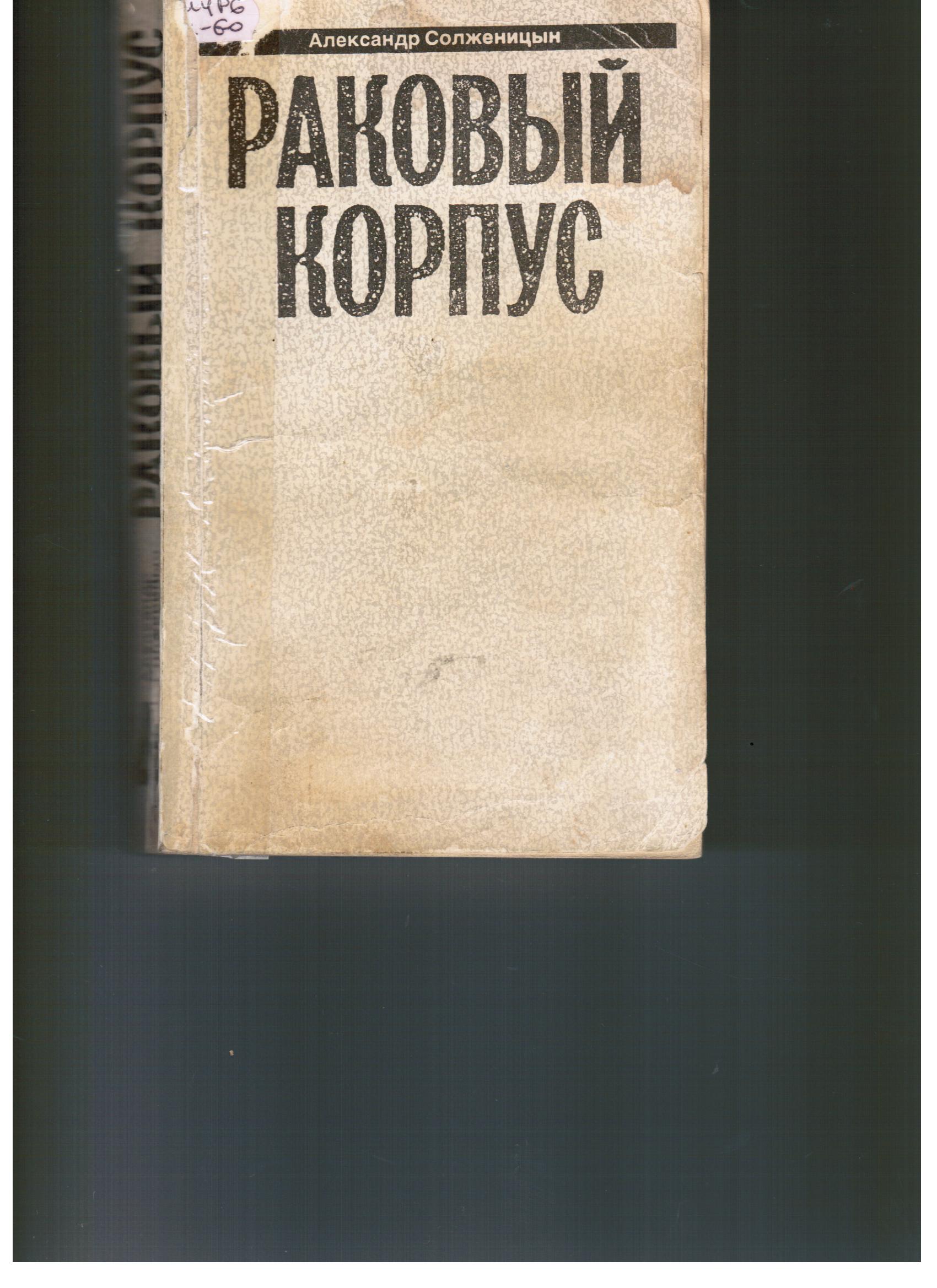 В повести "Раковый корпус" Солженицын выдвинул свою версию "возбуждения рака": сталинизма, красного террора, репрессий
В 60-е годы Солженицын был известен в "самиздате" как писатель, прозаик, беллетрист . 
Его литературные эксперименты велись буквально на глазах читателя
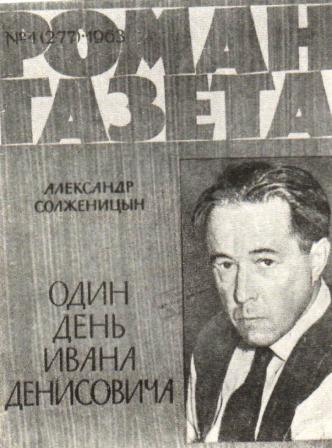 Ш4Р6-4С60
Солженицын, А. И. Малое собрание сочинений. Т.3. Рассказы / А. И. Солженицын. - М. : ИНКОМ НВ, 1991. - 288 с.
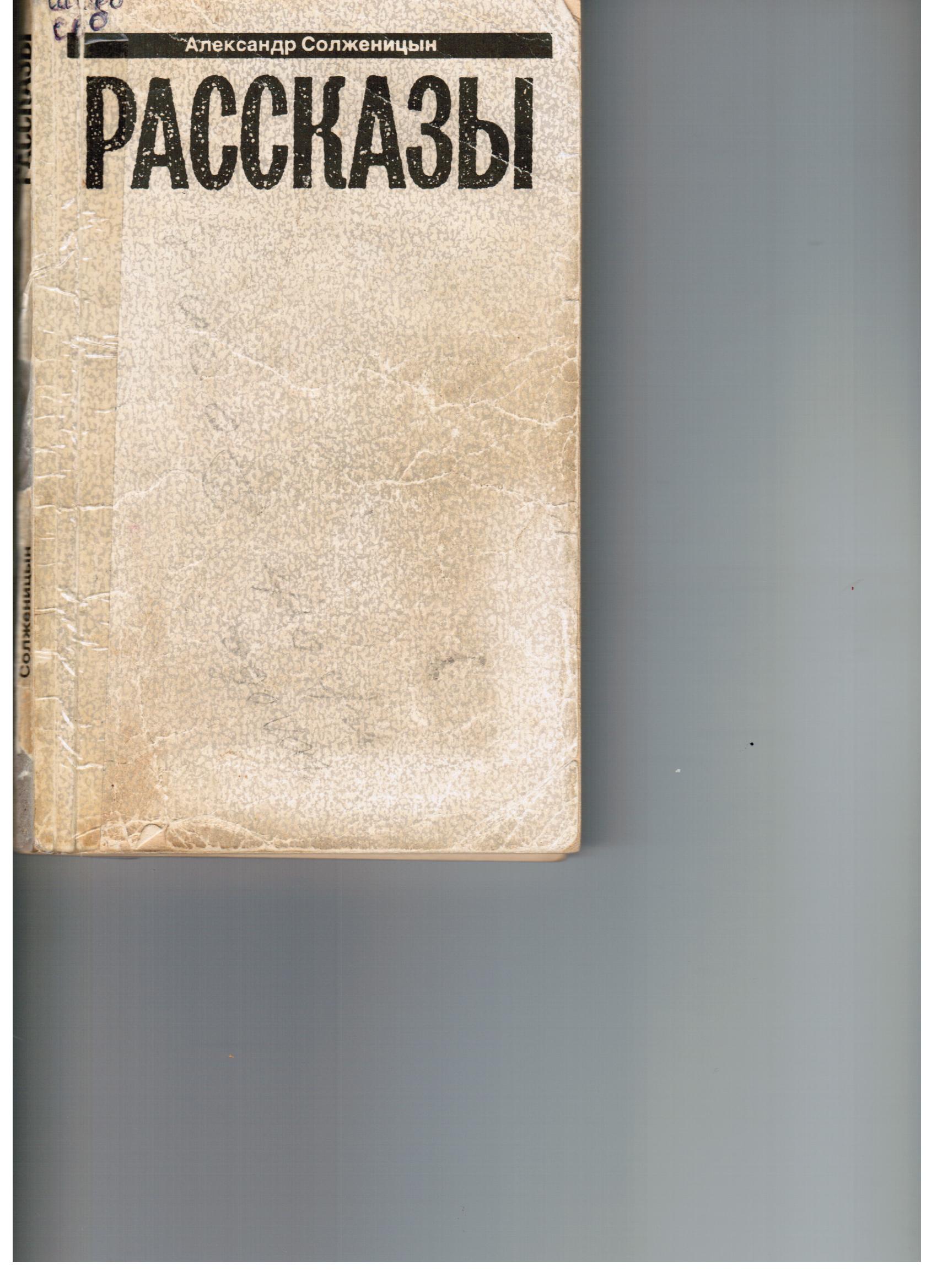 В сборник вошли рассказы и повести: "Один день Ивана Денисовича", "Матренин двор", "Крохотки", "Правая кисть", "Случай на станции Кочеткова" и др. "Один день Ивана Денисовича»
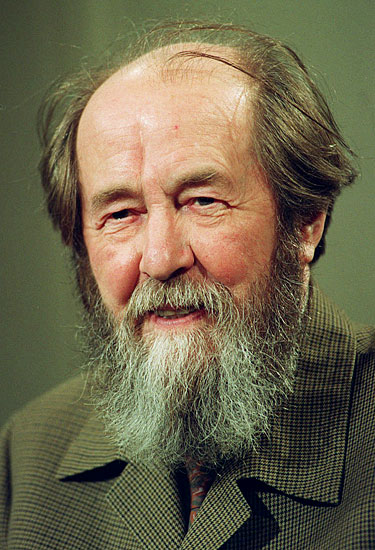 А в 1963  году выходит «Матренин двор». Первые произведения приносят писателю известность, и 30 декабря 1962 года Александра Солженицына принимают в Союз писателей СССР
Ш4Р7 С 60
Солженицын, А. И.
Не стоит село без праведника. Раковый корпус. Рассказы / А. И. Солженицын. - М. : Книжная палата, 1990. - 574 с.
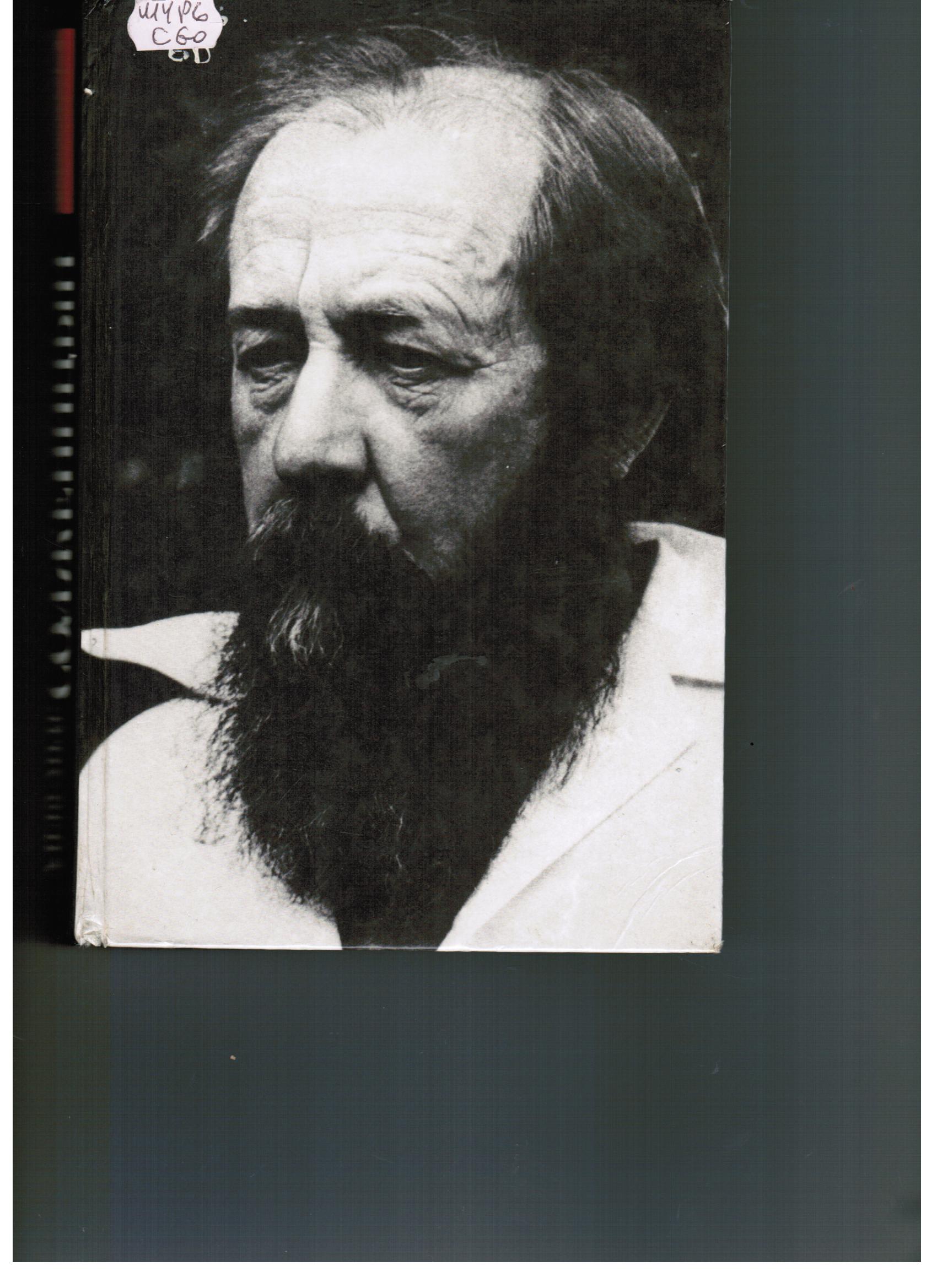 В сборник включены произведения, созданные в пятидесятых - шестидесятых годах: "Один день Ивана Денисовича" и "Раковый корпус", "Матренин двор
После прихода к власти Брежнева Солженицын практически потерял возможность легально печататься и выступать. В сентябре 1965  года КГБ конфисковал архив Солженицына с его наиболее антисоветскими произведениями, что усугубило положение писателя
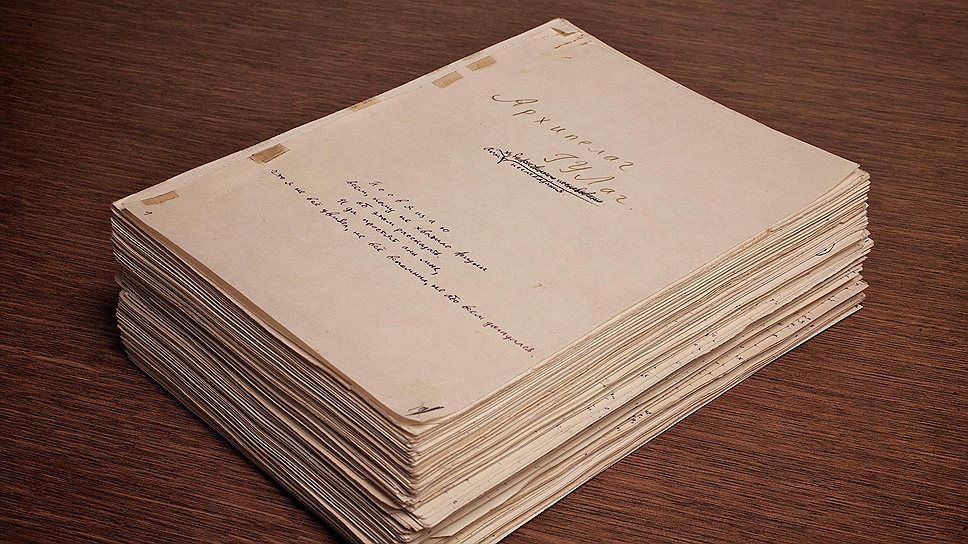 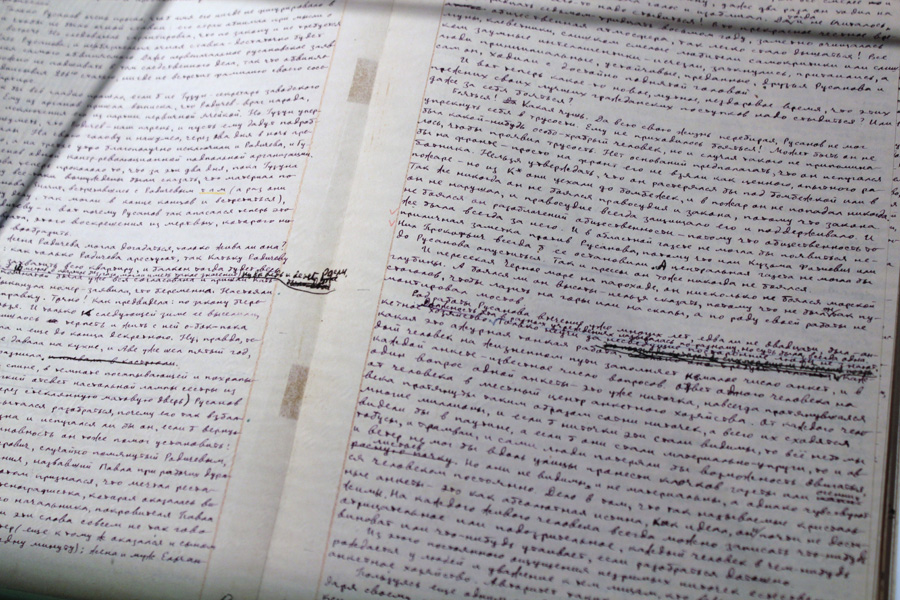 Ш4Р6-4С60
Солженицын, А. И. Красное колесо: повествование в отмеренных сроках.Ч.3.Узел 2.Октябрь шестнадцатого / А. И. Солженицын. - М. : Воениздат, 1993. - 588 с.
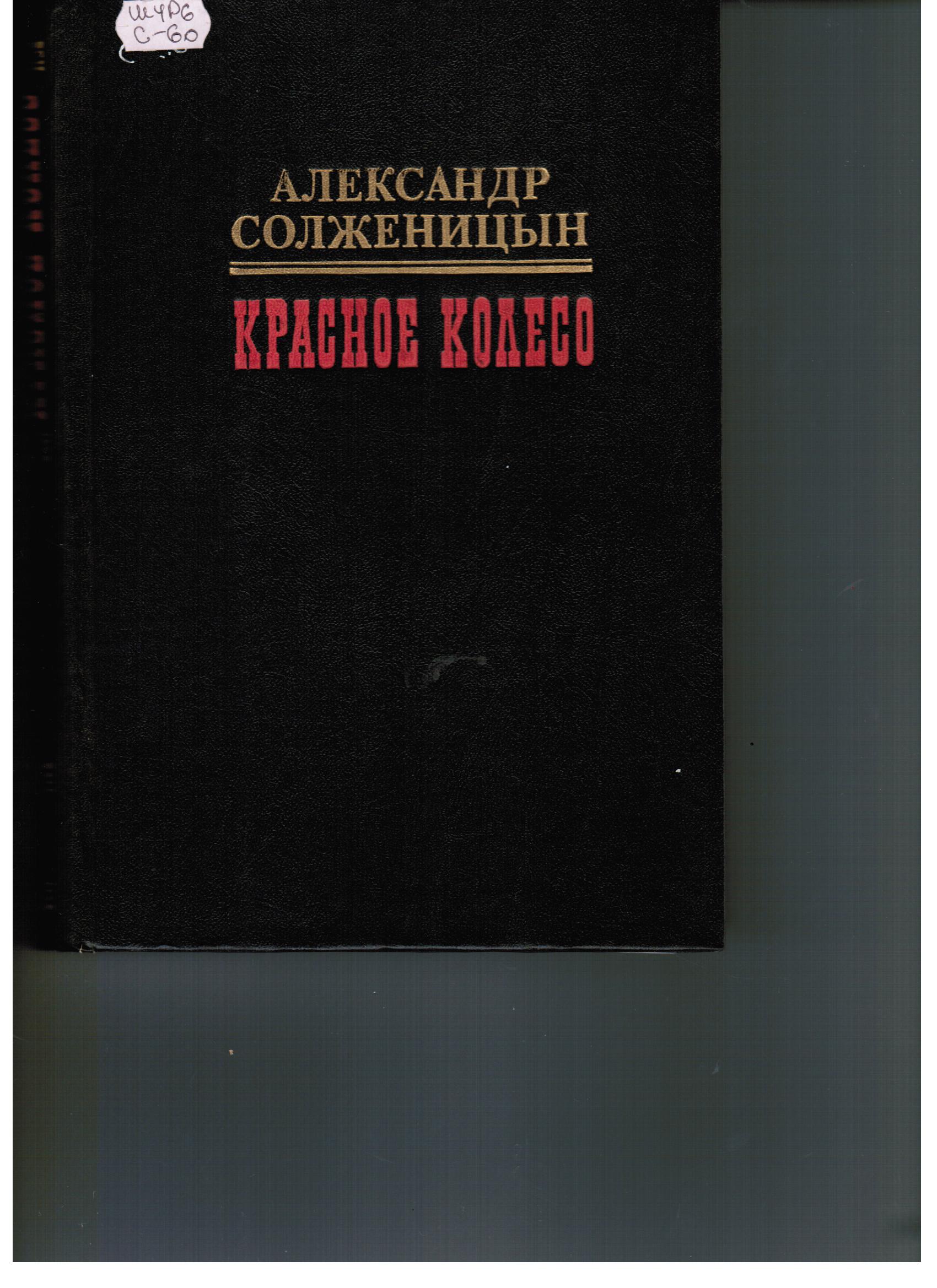 Репринтное воспроизведение с "Собрания сочинений А.Солженицына, которые впервые использованы в этом издании
Пользуясь определённым бездействием власти, в 1966 году начал активную общественную деятельность (встречи, выступления, интервью иностранным журналистам). Тогда же стал распространять в самиздате свои романы
 «В круге первом» и «Раковый корпус». 
В феврале 1967 года тайно закончил художественно-историческое исследование «Архипелаг ГУЛАГ»
Ш4Р6-4С60
Солженицын, А. И. Малое собрание сочинений. Т.7. Архипелаг ГУЛАГ. Т.3 : 1918-1956. Опыт художественного исследования. У-У1-УП / А. И. Солженицын. - М. : ИНКОМ НВ, 1991. - 528 с.
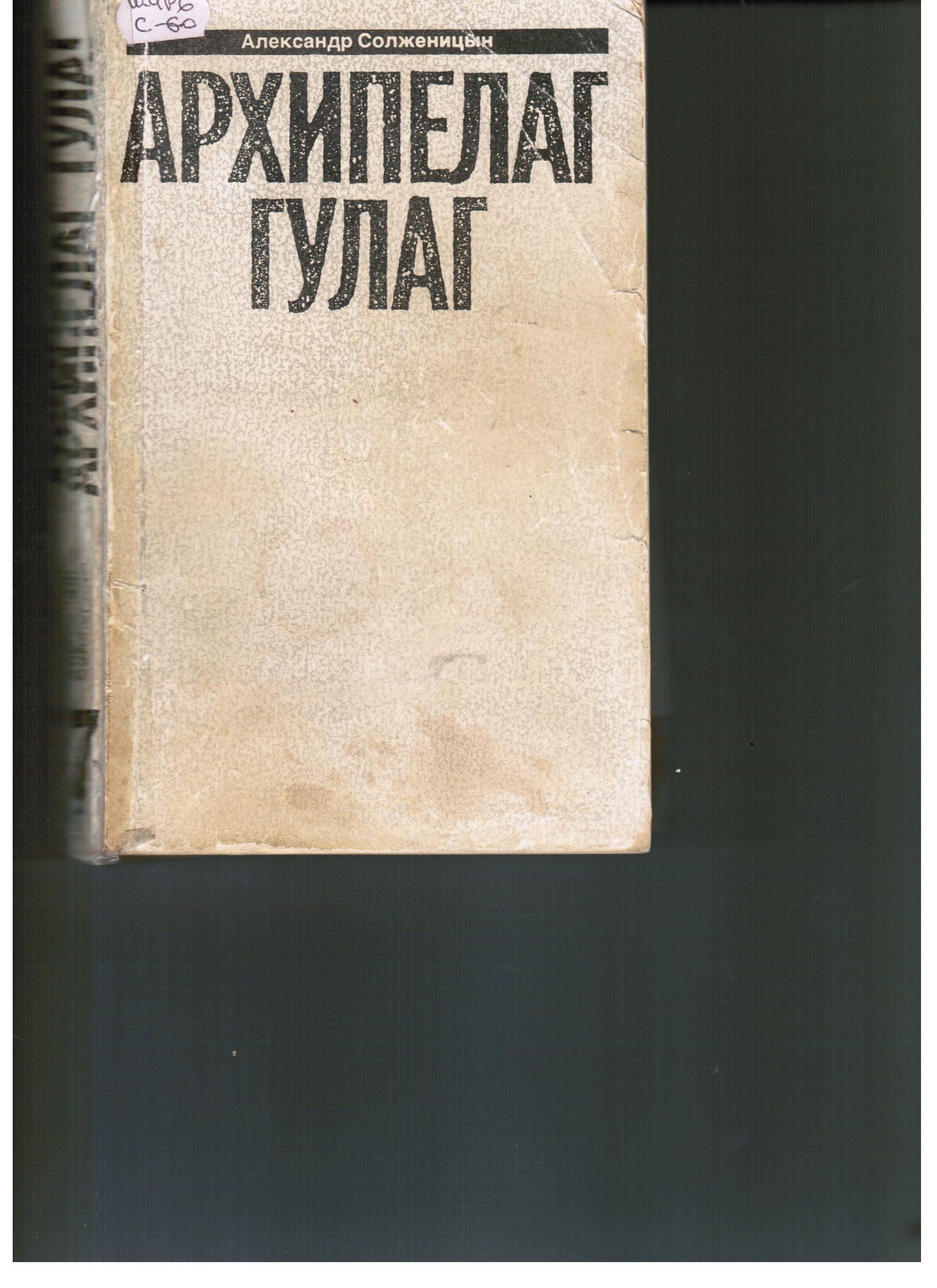 "Архипелаг Гулаг" - художественное и документальное исследование советского тоталитарного режима
Диплом лауреата Нобелевской премии в области литературы
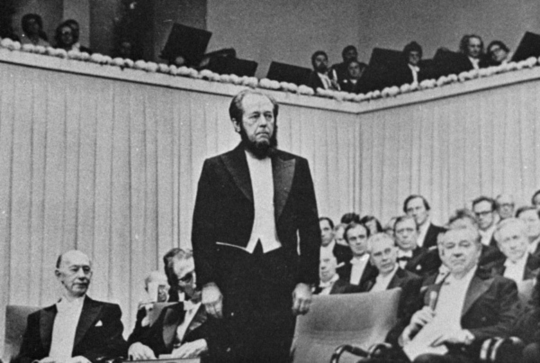 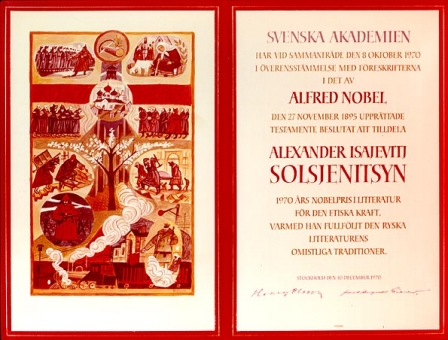 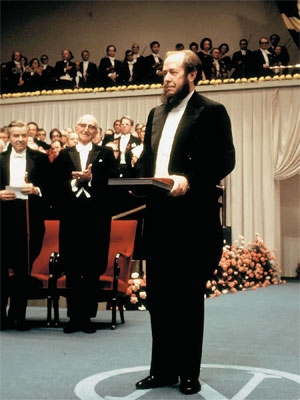 В 1970 году Нобелевский комитет присудил Солженицыну свою премию за вклад в мировую литературу, что вызвало на родине новую волну нападок и преследований
Эмиграция
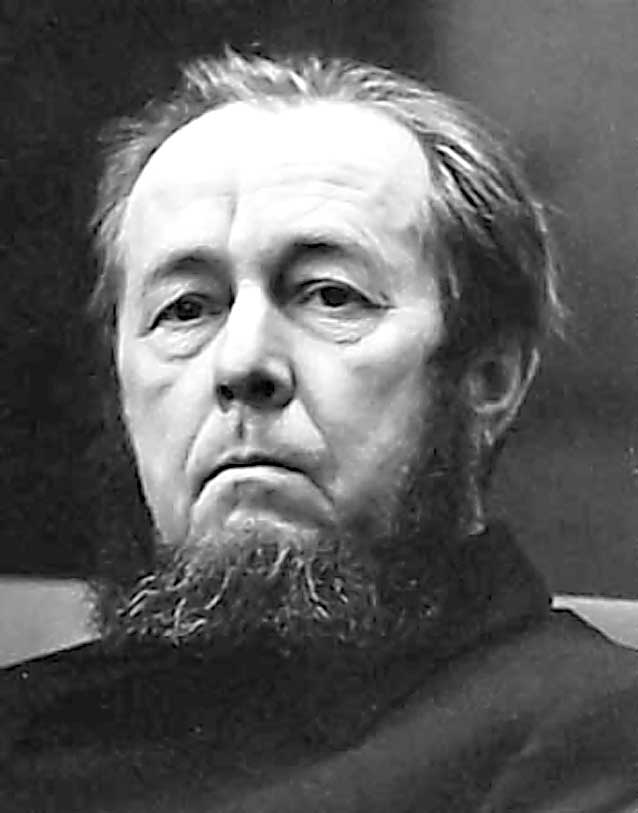 12 февраля 1974 Солженицына арестовали, лишили гражданства и на следующий день выслали в ФРГ
После двух лет пребывания в  ФРГ,
писатель с семьей переезжает в США и поселяется в штате Вермонт, где завершает третий том «Архипелага ГУЛАГ» а также продолжает работу над циклом исторических романов о русской революции – «Красное колесо», - по словам самого Солженицына «трагической историей о том, как сами русские... уничтожили и свое прошлое и свое будущее»
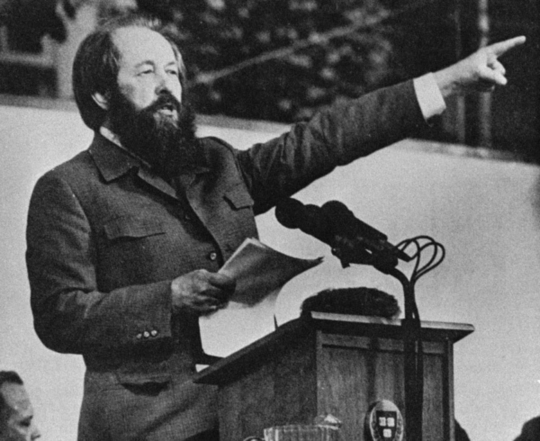 За 20 лет эмиграции в Германии, США и во Франции опубликовал большое количество
своих произведений
Возвращение
Вернуться в Россию он смог лишь после перестройки: 16 августа 1990 года указом президента СССР писателю было возвращено гражданство, а 27 мая 1994 года Солженицын вернулся домой, проехав по всей стране, от Дальнего Востока до Москвы. В 1997 году был избран в Российскую Академию наук
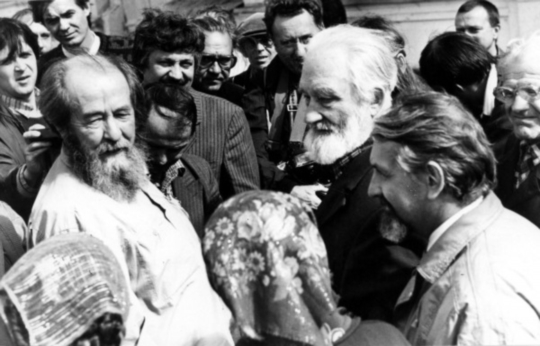 Семья, дети, внуки
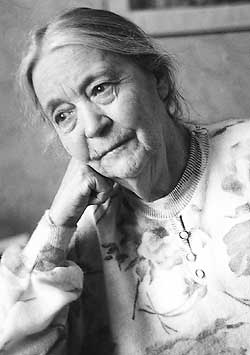 Первая жена:
Наталья Алексеевна Решетовская в браке с Солженицыным с
 27 апреля 1940 года до (формально) 
1972 года
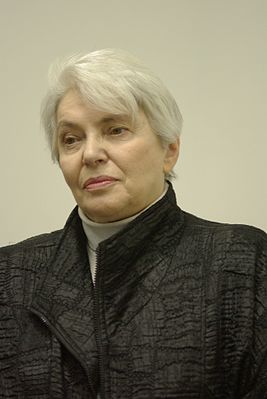 Вторая жена:
Наталья Дмитриевна Светлова в браке
 с Солженицыным 
с 20 апреля 1973 года
Сыновья от второго брака: 
Ермолай, Игнат, Степан.
 Ермолай и Степан живут и работают в России, Игнат — пианист и дирижёр, профессор Филадельфийской консерватории.
Приёмный сын — сын Н. Д. Светловой от первого брака Дмитрий Тюрин (1962—1994, умер и похоронен в США).
Внуки: Иван, Филипп, Всеволод, Андрей, Дмитрий, Анна, Екатерина, Татьяна (дочь приёмного сына Дмитрия Тюрина).
Семья А.И. Солженицына вскоре после возвращения в Россию
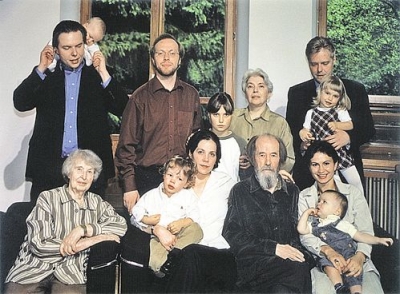 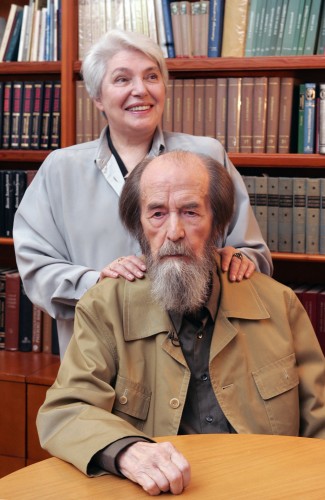 Совсем не уровень 
благополучия делает 
счастье людей, а
отношения сердец и 
наша точка зрения на нашу жизнь. 
И то и другое — 
всегда в нашей власти, а 
значит, человек всегда счастлив, если он хочет этого, и никто не может ему
 помешать.
А.Солженицын
Произведения Солженицына на сцене 
и экране телевизора
«Один день Ивана Денисовича». 
Читинский драматический театр (1989 год)

«Пир Победителей». Государственный академический Малый театр России. Москва. Премьера спектакля — январь 1995 год
В 2006 году был создан телевизионный сериал по роману Александра Солженицына 
«В круге первом»
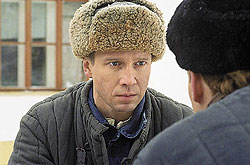 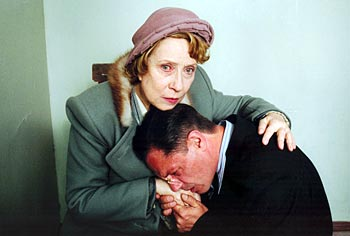 Кадры из сериала
Встречи с В.В.Путиным
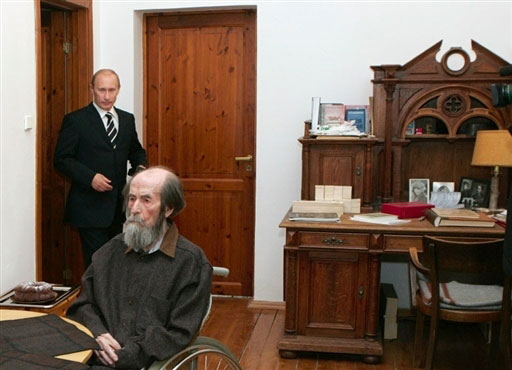 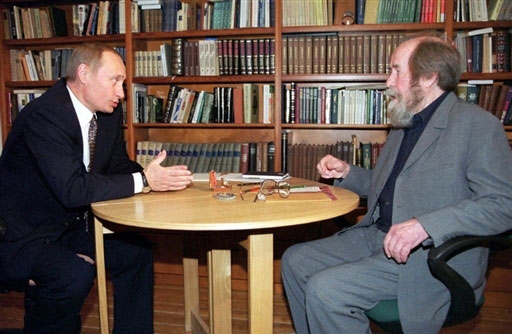 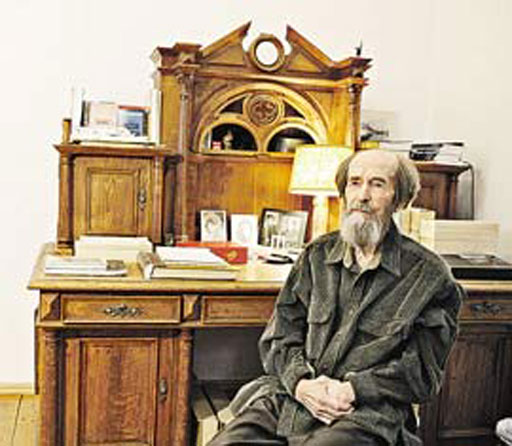 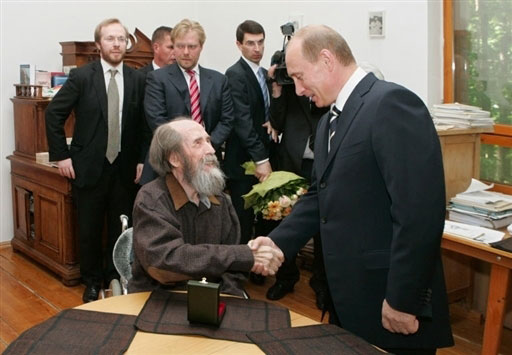 Литературные награды
1970 год Нобелевская премия

1998 год золотая медаль имени Ломоносова

 1998 четвертый кавалер ордена Святого апостола Андрея Первозванного

2000  год лауреат премии французской Академии нравственных и политических наук
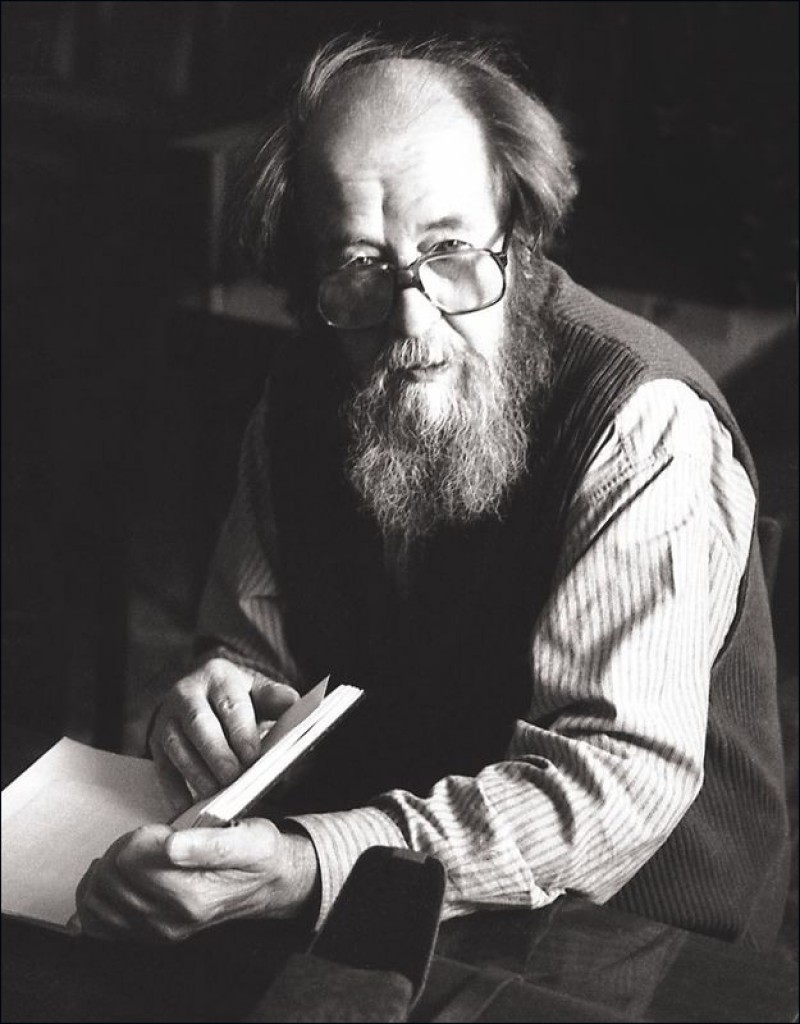 Смысл земного существования не в благоденствии, а в развитии души. 



А.И. Солженицын
Александр Солженицын скончался 
3 августа 2008 года на 90 м году жизни, в своём доме в Троице-Лыкове. 
Смерть наступила от острой сердечной недостаточности
Мешков, Ю.А. Александр Солженицын: Личность. Творчество. Время [Электронный ресурс] / Ю.А. Мешков ; науч. Ред. Подчиненков А.В.. — Электрон. дан. — Тюмень:, 1993. — 101 с.
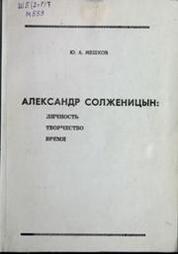 Очерк Ю. А. Мешкова знакомит читателя со страницами жизни и творчества выдающегося русского писателя
Увековечение памяти
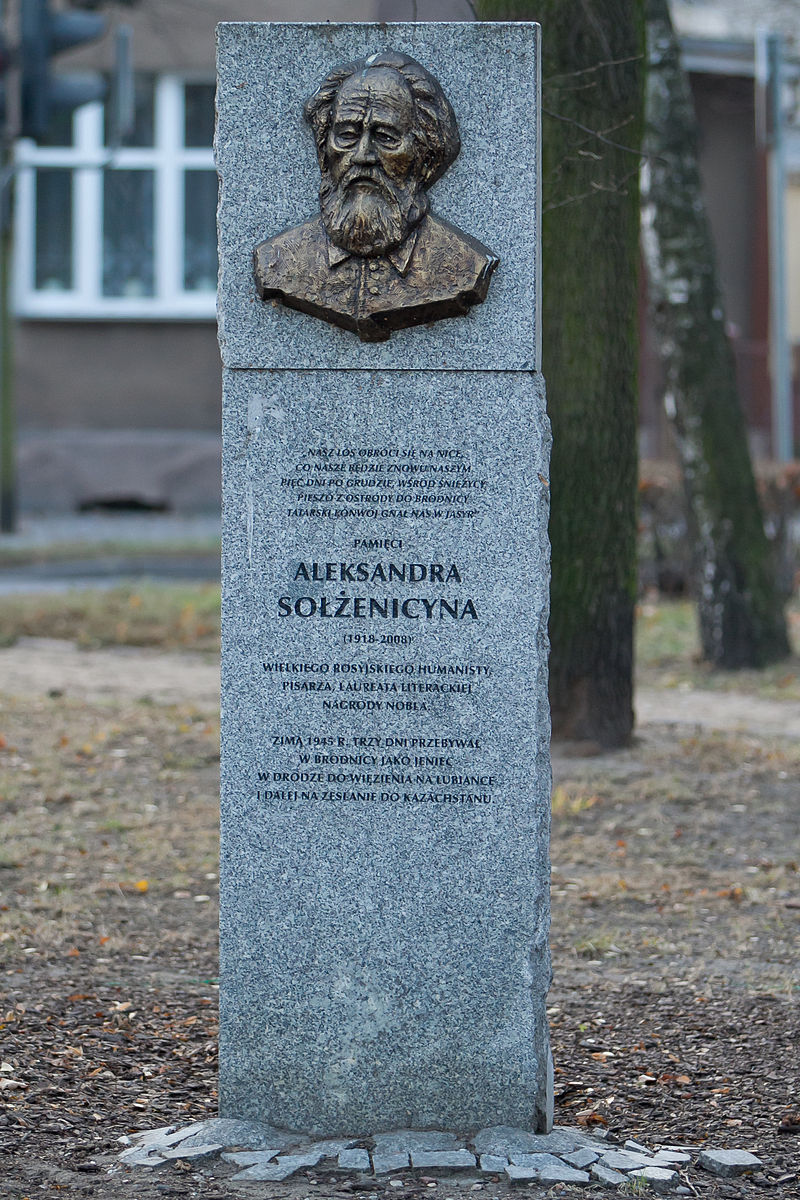 В польской Броднице
установлен памятный знак с надписью о том, что зимой 1945 года Солженицын находился здесь три дня в качестве заключённого, ожидая отправки в Москву на Лубянку
Ш4Р7Р 47
Решетовская, Н. А. Александр Солженицын и читающая Россия / Н. А. Решетовская. - М. : Сов. Россия, 1990. - 416 с.
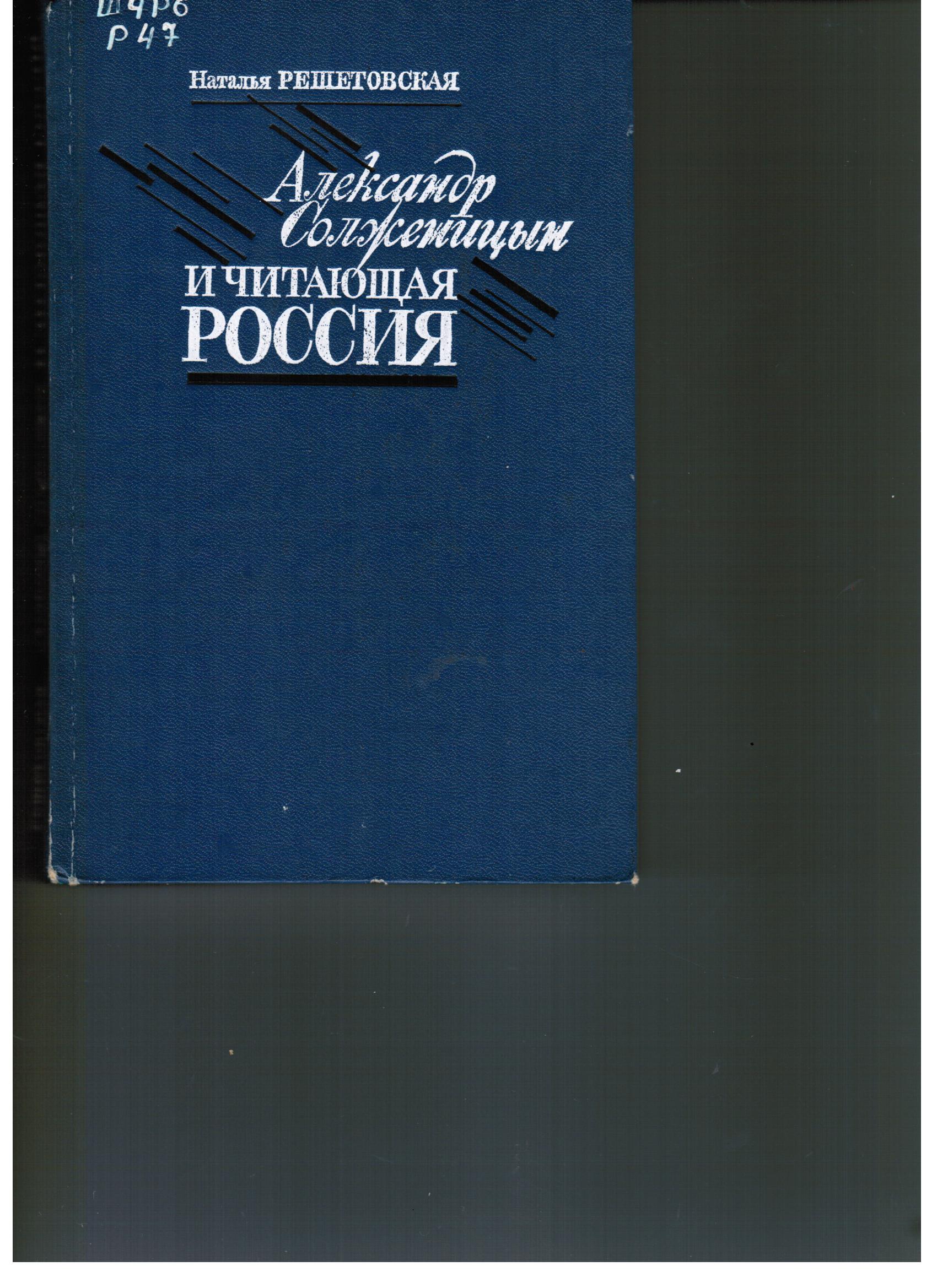 В книге освещается студенческая жизнь писателя, его участие в Великой Отечественной войне, долгие годы заключения и трудное время жизни в Рязани, когда создавались ныне широко известные произведения
11 декабря 2011 года, к 93-й годовщине со дня рождения А. Солженицына, в Ростове-на-Дону на здании экономического и юридического факультетов  (ЮФУ) был установлен бронзовый барельеф писателя
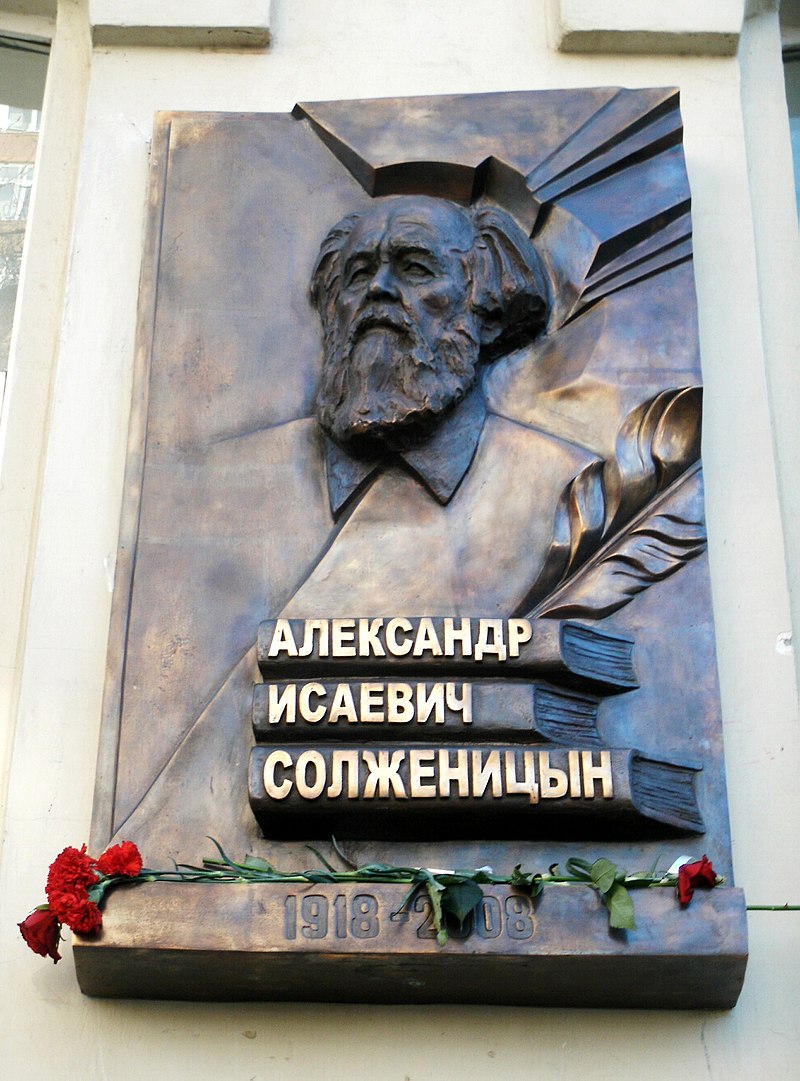 Голубков, М.М. Александр Солженицын [Электронный ресурс] : учебное пособие / М.М. Голубков. — Электрон. дан. — Москва : МГУ имени М.В.Ломоносова, 2000. — 112 с.
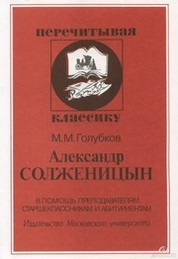 В книгах серии "Перечитывая классику" содержится современный анализ произведений, входящих в школьные программы по литературе
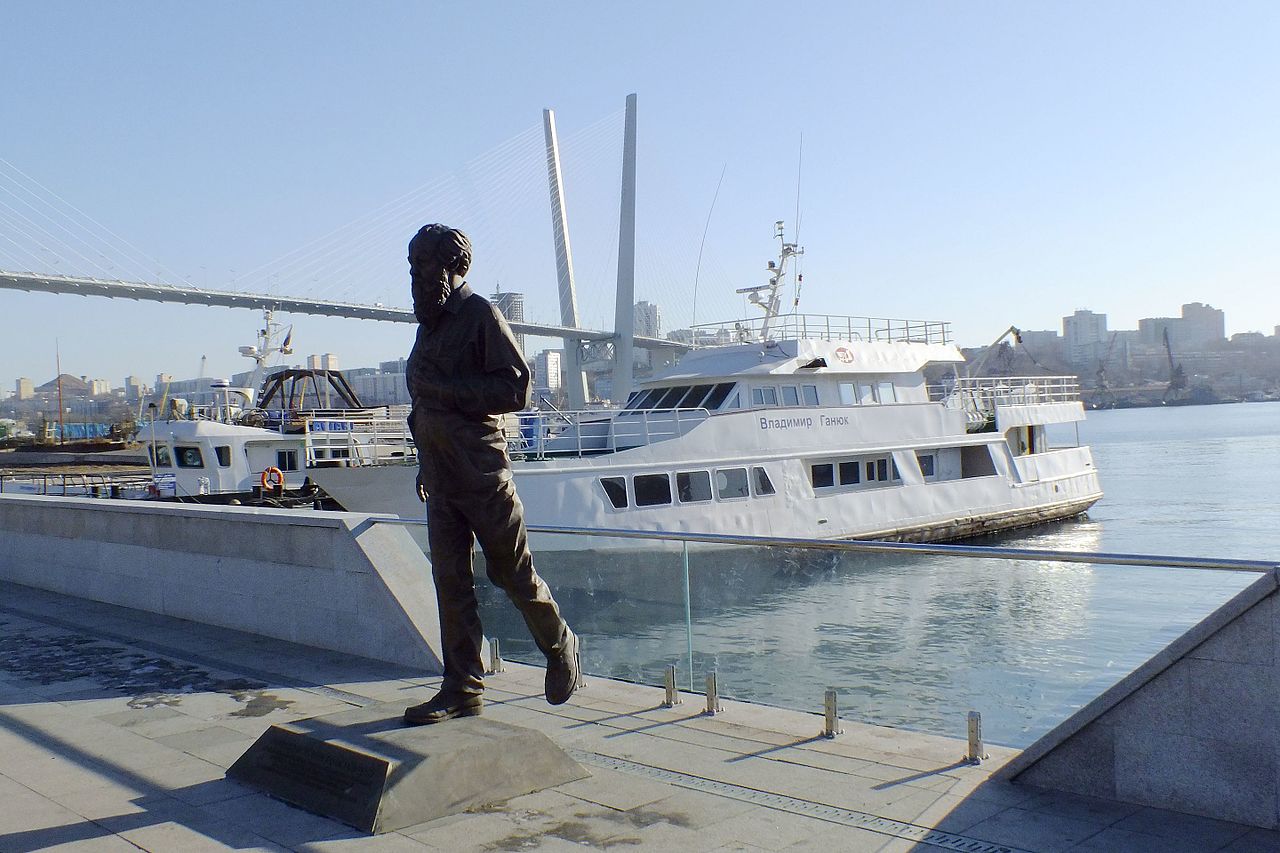 Памятник Александру Солженицыну во Владивостоке
Ш5 Ч-16
Чалмаев, В. А. Александр Солженицын. Жизнь и творчество : книга для учащихся / В. А. Чалмаев. - М. : Просвещение, 1994. - 287 с.
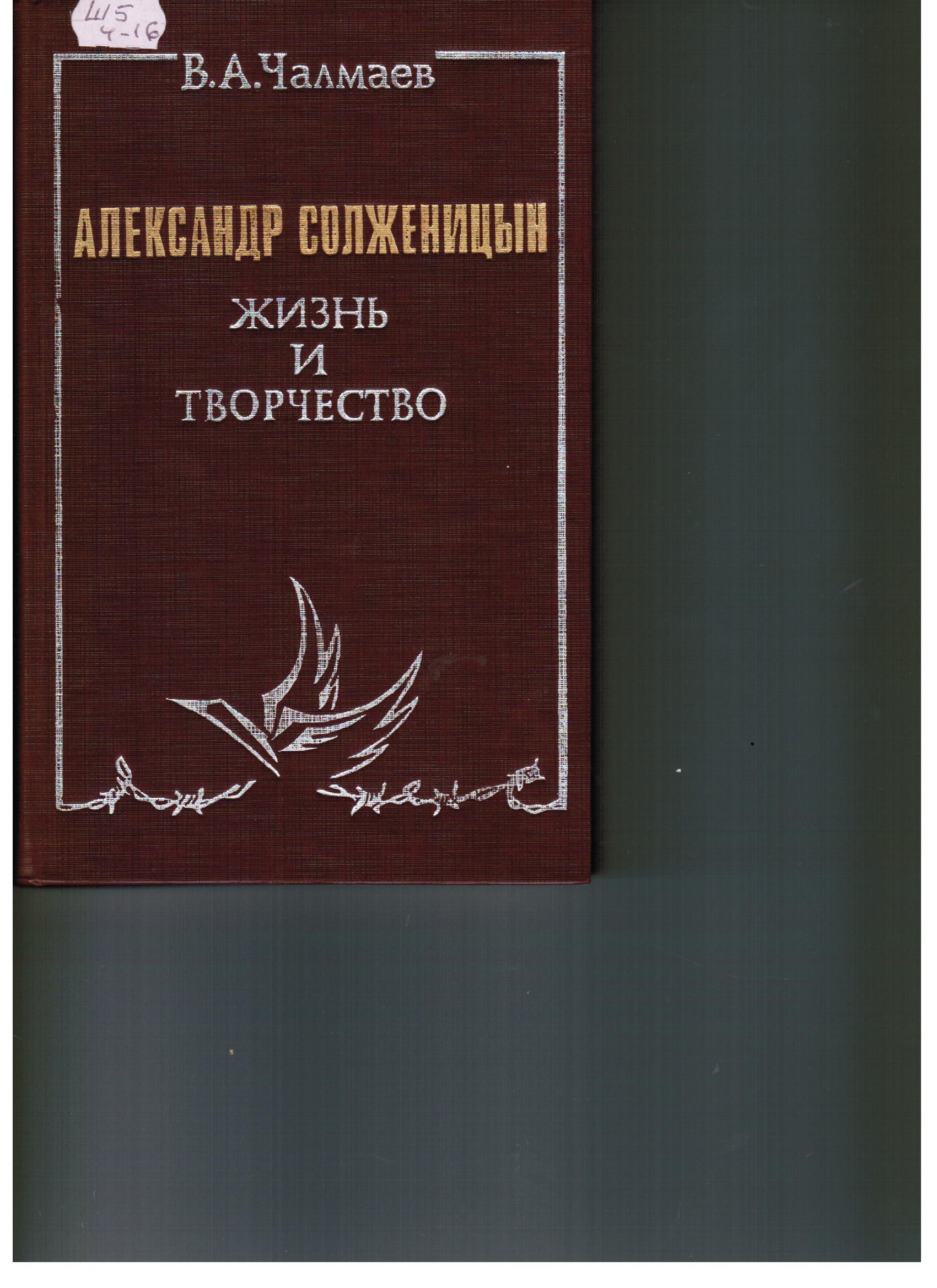 В книге рассказывается о сложной судьбе писателя, начиная с первых публикаций в 
60-е годы ("Один день Ивана Денисовича", "Матренин двор0р)
«Для многих миллионов людей у нас и во всём мире, Александр Солженицын олицетворяет лучшие традиции русской литературы, гражданское мужество и чистую совесть художника»... Л.З. Копелев «Для многих миллионов людей у нас и во всём мире, Александр Солженицын олицетворяет лучшие традиции русской литературы, гражданское мужество и чистую совесть художника»... 


Л.З. Копелев